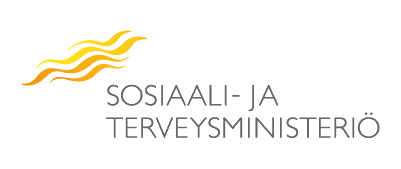 Aloitamme kohta